TRƯỜNG TIỂU HỌC ÁI MỘ A
Bài giảng điện tử Tiếng Việt lớp 2
Ôn tập và đánh giá cuối học kì 2 (tiết 5)
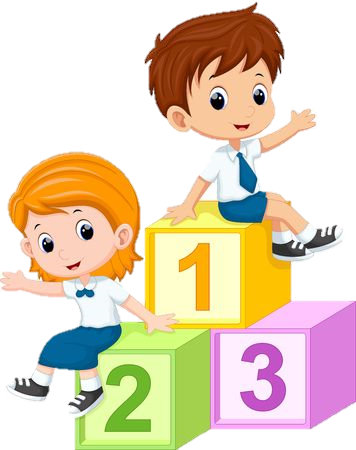 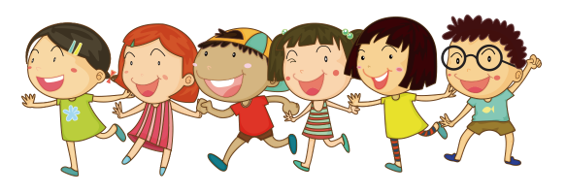 - Mỏ cứng như dùi
Luôn gõ “cộc cộc”
Cây nào sâu đục
Có tôi! Có tôi! 
(Là chim gì?)
- Kêu lên tên thật
Lẩn quất bụi tre
Vào những ngày hè
Ngẩn ngơ đứng gọi. 
(Là chim gì?)
- Mỏ dài lông biếc
Trên cành lặng yên
Bỗng vụt như tên
Lao mình bắt cá. 
(Là chim gì?)
6. Đoán xem mỗi câu đố nói về loài chim nào?
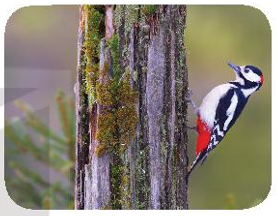 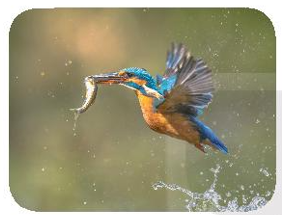 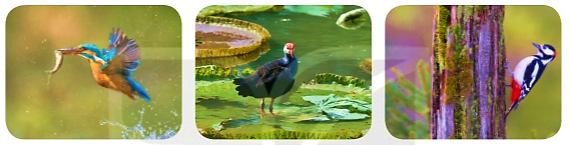 chim bói cá
chim cuốc
chim gõ kiến
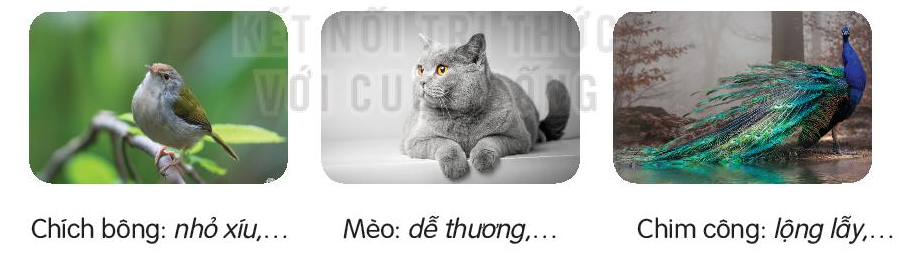 7. Tìm từ ngữ chỉ đặc điểm của mỗi loài vật em yêu thích.
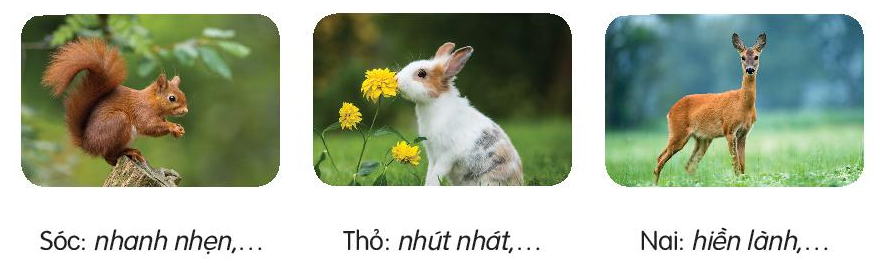 [Speaker Notes: Hình ảnh này chỉ mang tính chất mình hoạ, GV nên cho HS nói về con vật HS yêu thích kèm từ ngữ chỉ đặc điểm rồi GV góp ý thêm cho HS]
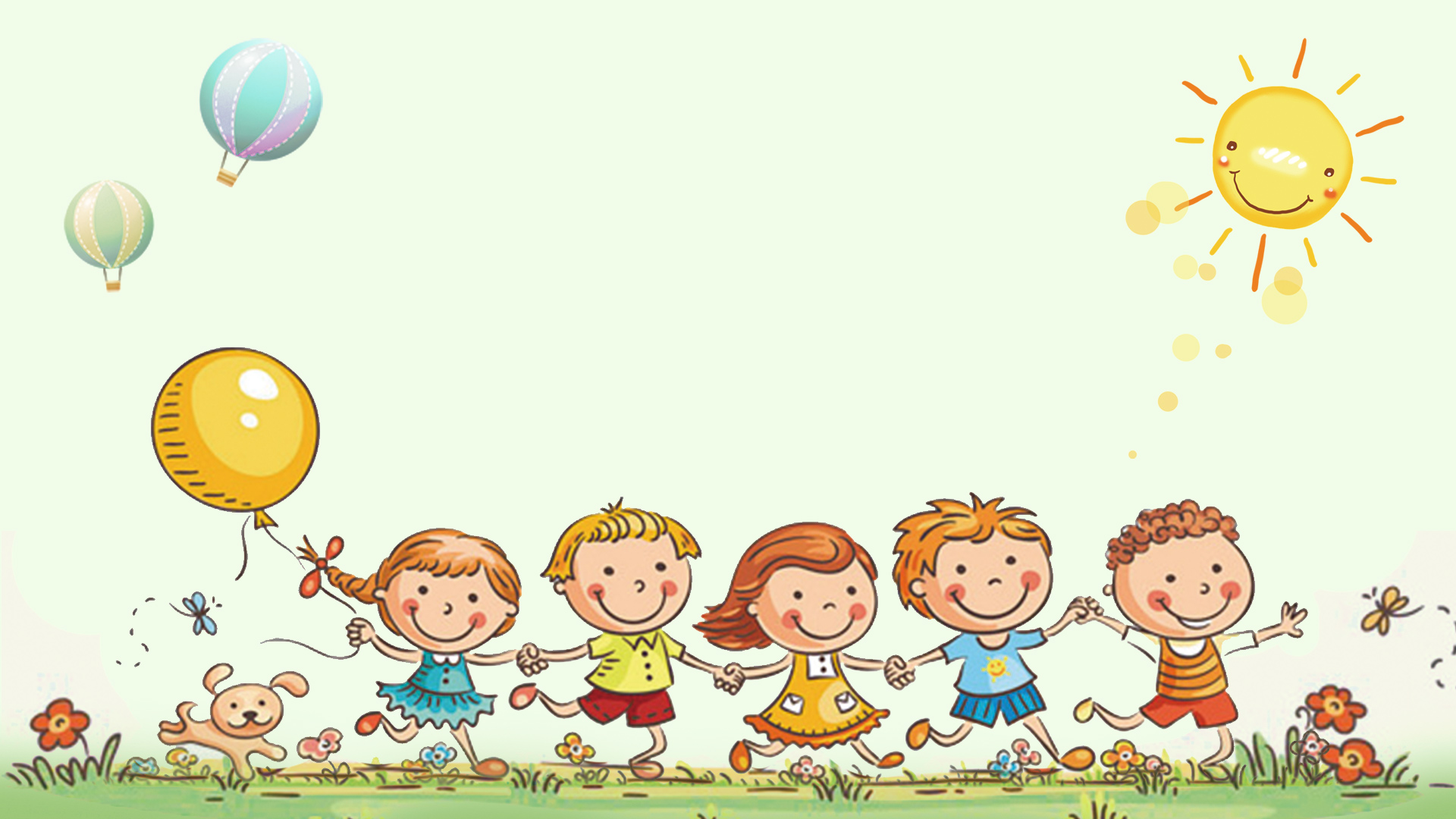 Tạm biệt và hẹn gặp lại 
các con vào những tiết học sau!